Игра по математике«5Х5»
для 5-х классов
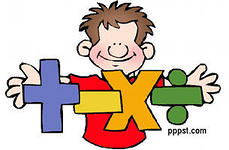 Разработала Виноградова Г.Ю.
5 баллов              10 баллов         5 баллов           15 баллов      20 баллов
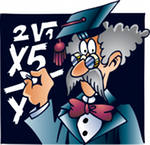 Вопрос5 баллов
В каком случае сумма двух чисел равна первому слагаемому?
Ответ: Второе слагаемое равно 0
Вопрос5 баллов
Два отца и два сына                         купили 3 апельсина и разделили их поровну. Как это могло случиться?
Ответ: Дед, отец, сын
Вопрос5 баллов
На каком расстоянии друг от друга будут два поезда, идущих навстречу друг другу, за 1 час до встречи, если скорость одного из них 60 км\ч, а скорость другого 40 км\ч?
Ответ: 100 км
Вопрос5 баллов
Бревно пилят на 10 частей. Сколько надо сделать распилов?
Ответ: 9
Вопрос5 баллов
Пять ворохов сена и семь ворохов сена свезли вместе. Сколько получилось ворохов сена?
Ответ: Один
Вопрос5 баллов
В коробке лежат карандаши: 4 красных и 3 синих. В темноте берут карандаши. Сколько нужно взять карандашей, чтобы в них было не менее 1 синего?
Ответ : 5
Вопрос5 баллов
В комнате 4 угла. В каждом углу сидит кошка. Напротив каждой кошки по три кошки. На хвосте каждой кошки по одной кошке. Сколько же всего кошек в комнате?
ОТВЕТ: 4 кошки
Вопрос5 баллов
Горело 5 свечей, две потушили. Сколько осталось?
Ответ: 2
Вопрос10 баллов
Определи правило, по которому составлены ряды чисел и  найди следующее число:
А) 3,13,23,33,…
Б) 1,2,3,5,8,…
Ответ: а) 43
Ответ:  б)13
Вопрос10 баллов
Старому дедушке надо перенести с огорода в погреб 108 мешков с картофелем. Он позвал на помощь внуков. Внуки разбились на пары, и каждой паре досталось по три мешка. Сколько внуков у дедушки?
Ответ: 72 
108 : 3 =  36 пар внуков.
 36 · 2 =   72 внуков.
Вопрос10 баллов
Жуликов, задержанных во время облавы на рынке, посадили в камеры полицейского участка. Когда их распределили по одному жулику в камеру, то одному жулику камеры не хватило. А когда посадили по двое, одна камера оказалась лишней. Сколько было жуликов и сколько камер?
Ответ : Жуликов 4, камер 3
Вопрос10 баллов
У Пончика на комбинезоне 17 карманов:                 10 карманов спереди остальные – сзади. В передних карманах лежат по 2 пончика, а сзади – по 3. Сколько всего пончиков у Пончика?
Ответ: 41
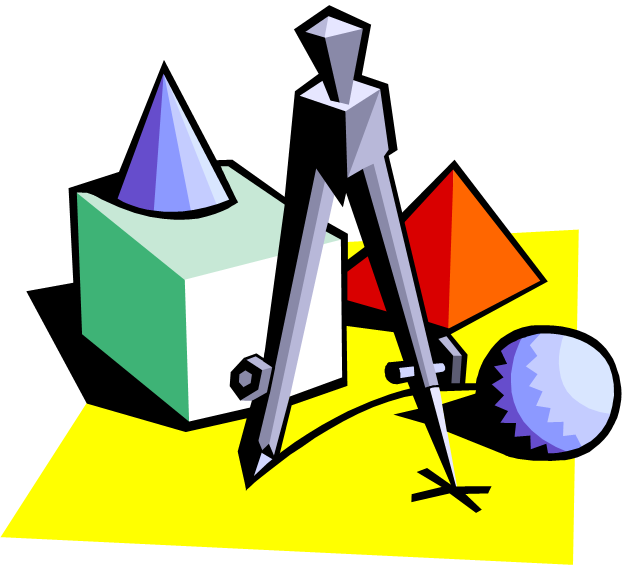 Вопрос15 баллов
Определите,  сколько всего треугольников изображено на рисунке
Ответ: 28 треугольников
Вопрос15 баллов
Винни – Пух до прихода к Кролику весил 2 килограмма. У кролика он  съел 4 банки сгущенного по четверть килограмма каждая и 8 банок меда по полкило. Сколько стал весить Винни – Пух после обеда ?
Ответ: 7кг.
Вопрос15 баллов
Масса бидона с молоком 32 кг, без молока 2 кг. 
Какова масса бидона , заполненного наполовину?
Ответ:  17 кг
Вопрос15 баллов
Одна сторона прямоугольника в 3 раза длиннее другой,  а периметр равен 72см. Найдите длины сторон прямоугольника.
Ответ:  9 и 27
Вопрос20 баллов
Перед началом Турнира Четырех болельщики высказали следующие предположения по поводу своих кумиров: 
А) Максим победит, Борис – второй; 
В) Борис – третий, Николай – первый; 
С) Максим – последний, а первый – Дмитрий. 
Когда соревнования закончились, оказалось, что каждый из болельщиков был прав только в одном из своих прогнозов. 
Какое место на турнире заняли Дмитрий, Николай, Борис, Максим?
Ответ: Дмитрий -3, Николай -1, Борис - 2, Максим - 4
Вопрос20 баллов
3 курицы за 3 дня снесут 3 яйца. Сколько яиц снесут 9 кур за 9 дней?
Ответ:  
3 куры за 1 день - 1 яйцо9 кур за 1 день 9 яиц9 кур за 3 дня - 27 яиц
Вопрос20 баллов
Отгадай ребус
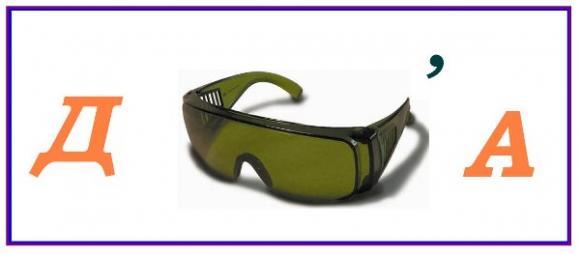 Ответ: дочка
Вопрос20 баллов
Отгадай ребус
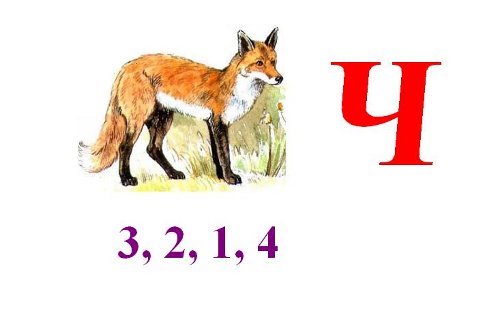 Ответ: силач